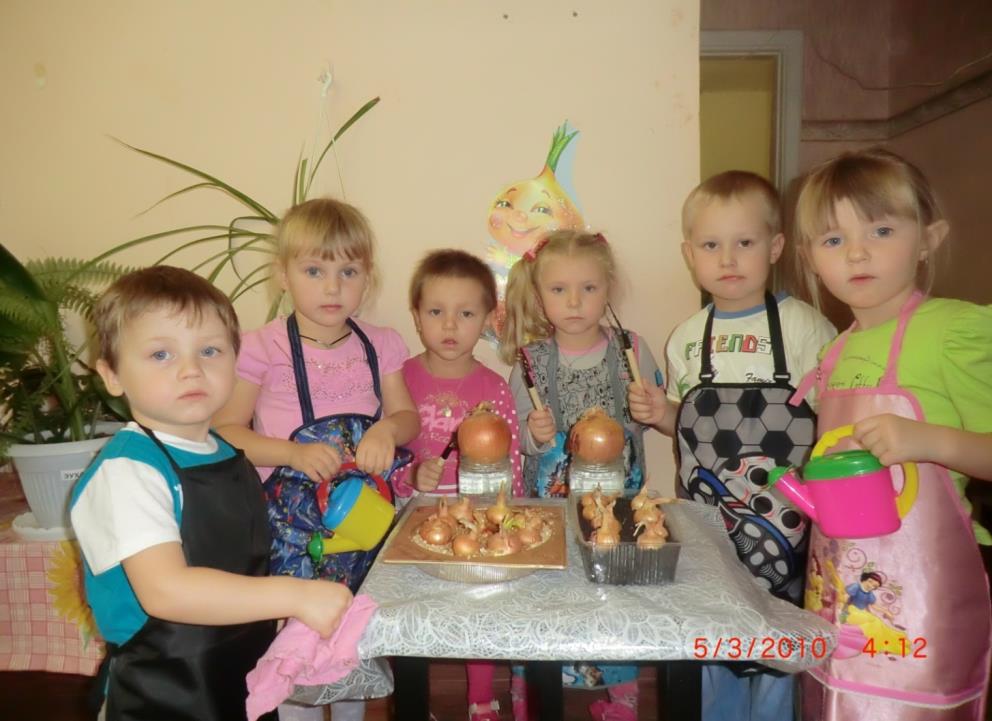 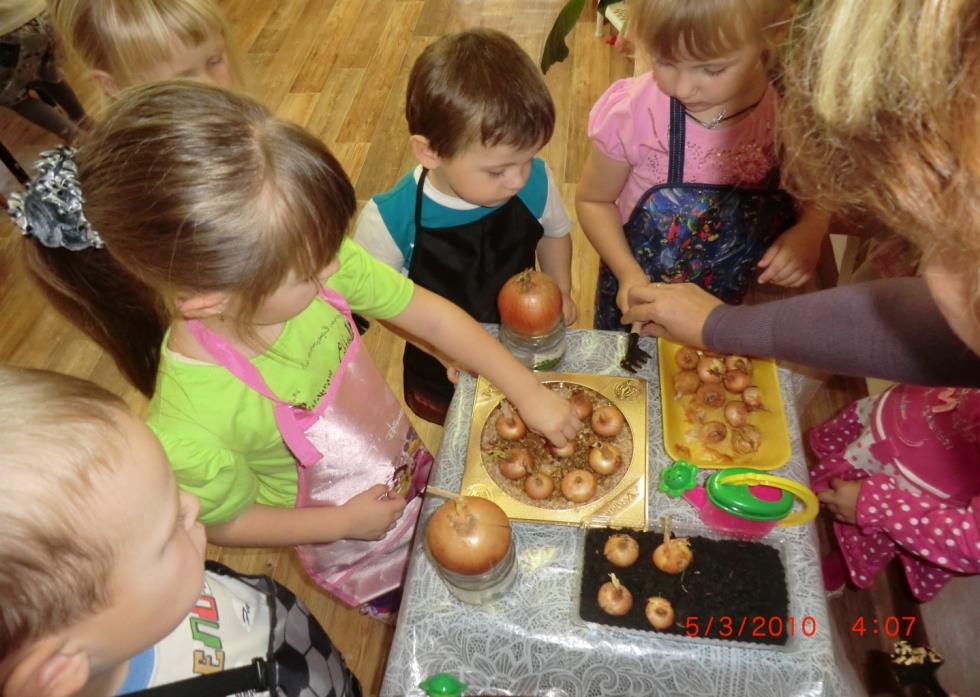 Творческий проект 
«Мы сажаем лук» 
Воспитателя  Бобровой  Светланы Александровны
Актуальность проекта
Актуальность: Явления и объекты природы привлекают внимание детей своей красотой ,  яркостью красок, разнообразием. Чем глубже ребёнок познаёт окружающий мир ,  тем больше у него возникает вопросов. Основная задача взрослого состоит в том, чтобы помочь найти на них ответы. Каждый ребёнок - внимательный наблюдатель и  исследователь, может открыть в нём  что- то новое. А мир растений многообразный и удивительный.
Цель проекта: Формировать у детей познавательный интерес к луку через проектно-исследовательскую деятельность и организацию художественно  продуктивной творческой деятельности.Задачи проекта:1. Учить детей ежедневно ухаживать за луком в комнатных условиях.2.Формировать представление детей о необходимости света , тепла ,воды для роста растений3. Учить выполнять индивидуальные и коллективные поручения , научить детей видеть результаты своего труда.
Участники проекта:дети ii МЛАДШЕЙ ГРУППЫ «Улыбка».Родители, воспитатель
реализация проекта
Предполагаемые результаты : 
Дети научатся сажать лук и ухаживать за ним. У них появится интерес к растениям. Они узнают много интересного из жизни растений, исследуют опытным путём условия необходимые для их роста.
1 этап .Подготовительный.
Сбор художественной литературы: стихи, загадки, пословицы про овощи, физкультминутки.
В группе детского сада подготавливается место для выращивания лука.
Приобретается садовый инвентарь, клеёнка ,фартуки.
 Беседа о важности выращивания лука, о его полезных свойствах.
Консультация для родителей «Лук-лекарственное растение»
Рецепты салатов с овощами от родителей.
Готовим место для лука.                         Сажаем лук.
2 этап .Исследовательский.
Рассматривание лука
Строение лука
Условия необходимые для роста.
Посадка лука  в землю, в опилки в воду.
Беседы: »Полезная пища» 
Медицинская сестра «Лук всем полезный друг»
Чтение и разучивание стихов , загадок, поговорок,  пальчиковых игр, физкультминуток.
2ЭТАП
ЛУК НА КАРТИНКЕ И НА ВКУС
Фото-коллаж «овощи-фрукты»
д/и. «Угадай на вкус»
Работа с родителями
Рецепты салатов.
Консультация .
БЕСЕДА С МЕДСЕСТРОЙ.ЭКСКУРСИЯ НА КУХНЮ.
НАБЛЮДАЕМ ЗА РОСТОМ ЛУКА
НАШЕ  ТВОРЧЕСТВО
ЛЕПКА «НАША ГРЯДКА»
АППЛИКАЦИЯ
мы играем
Сюжетно- ролевая игра
Магазин «Овощи»
НАСТОЛЬНЫЕ ИГРЫ
Развивающие игры
подведение итогов	выставка рисунков «Лук-зеленый друг»
Срезали лук –добавили в суп
В результате реализации проекта:Дети получили знания ,что для роста растений нужны свет ,вода ,тепло;Проводимая работа  позволила воспитывать у детей трудолюбие ,бережное отношение к растениям; Все участники проекта получили положительные эмоции от полученных результатов.
Литература: Журнал »Дошкольное воспитание» №
Журнал Музыкальный руководитель №5 2010г
Н.В.Ёлкина,Т.И.Тарабарина»1000 загадок. Популярное пособие для родителей  и педагогов.
О.А. Воронкевич» Добро пожаловать в экологию»
Интернет ресуесы.
Литература: Журнал »Дошкольное воспитание» №
Журнал Музыкальный руководитель №5 2010г
Н.В.Ёлкина,Т.И.Тарабарина»1000 загадок. Популярное пособие для родителей  и педагогов.
О.А. Воронкевич» Добро пожаловать в экологию»
Интернет ресурсы.